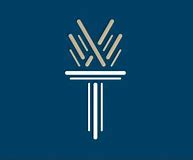 Orientation
Culinary, Baking, and Hospitality Management Degree Programs
Agenda
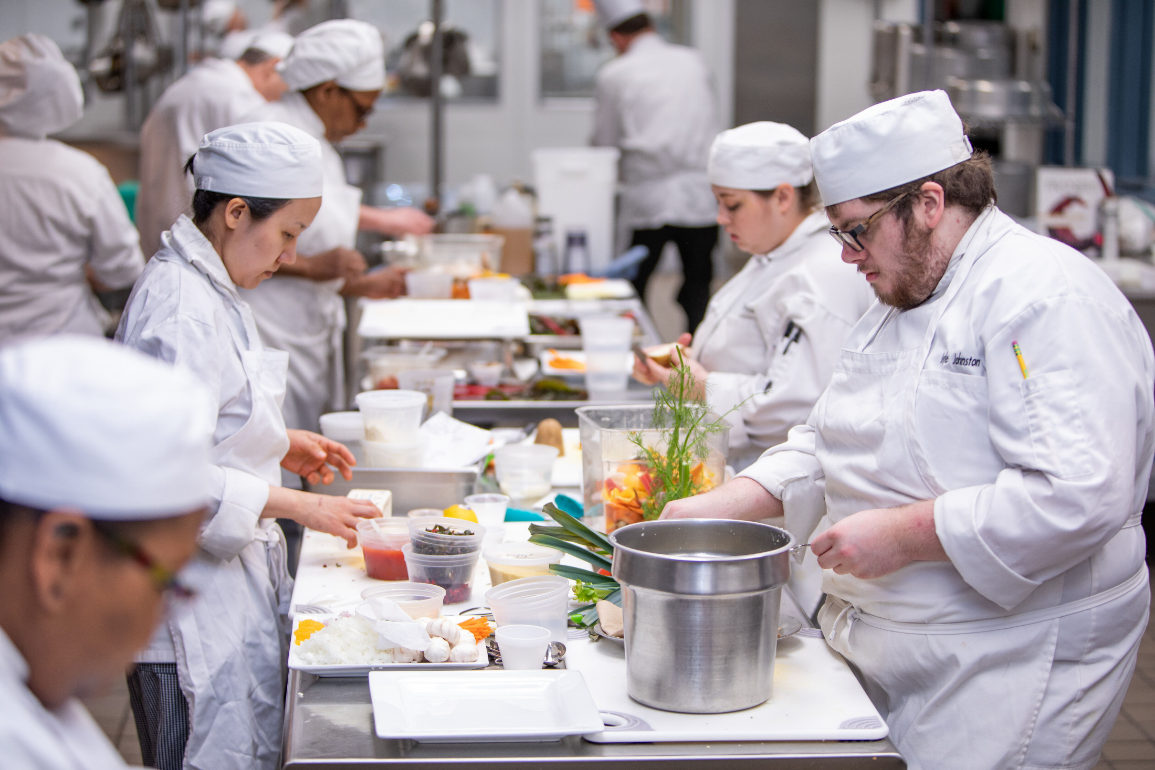 Welcome
Introduction of Instructors
Programs of Study
Requirements 
Uniform Policy
Knives and Tools
Flavors Restaurant 
Work-Based Learning
Tour of the Kitchen
Welcome
Overview of the Culinary, Baking, and
Hospitality Programs 

History of our program

ACF Accreditation

The typical student
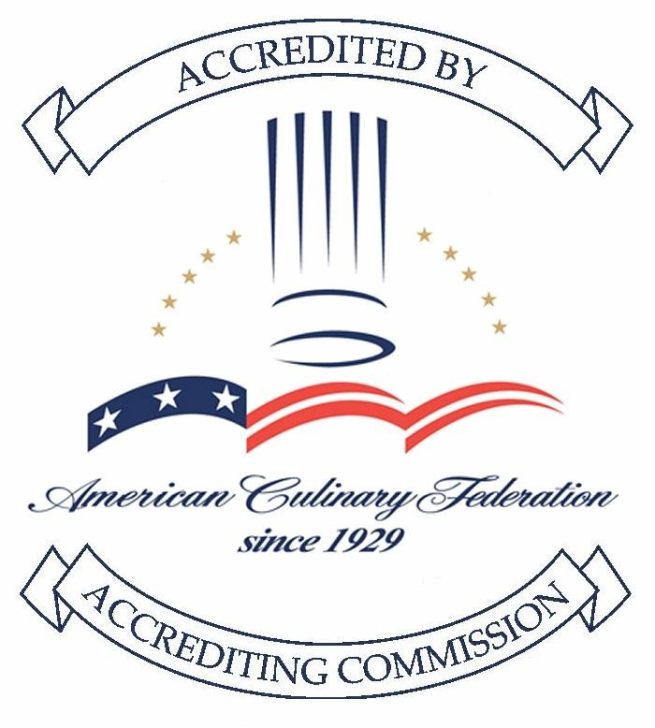 What Can I Expect?
Degrees, Diplomas, Certificates

Full-  or Part-time

Class size and group work

Work Opportunities

Costs: tuition and fees, books, knives and tools, uniforms
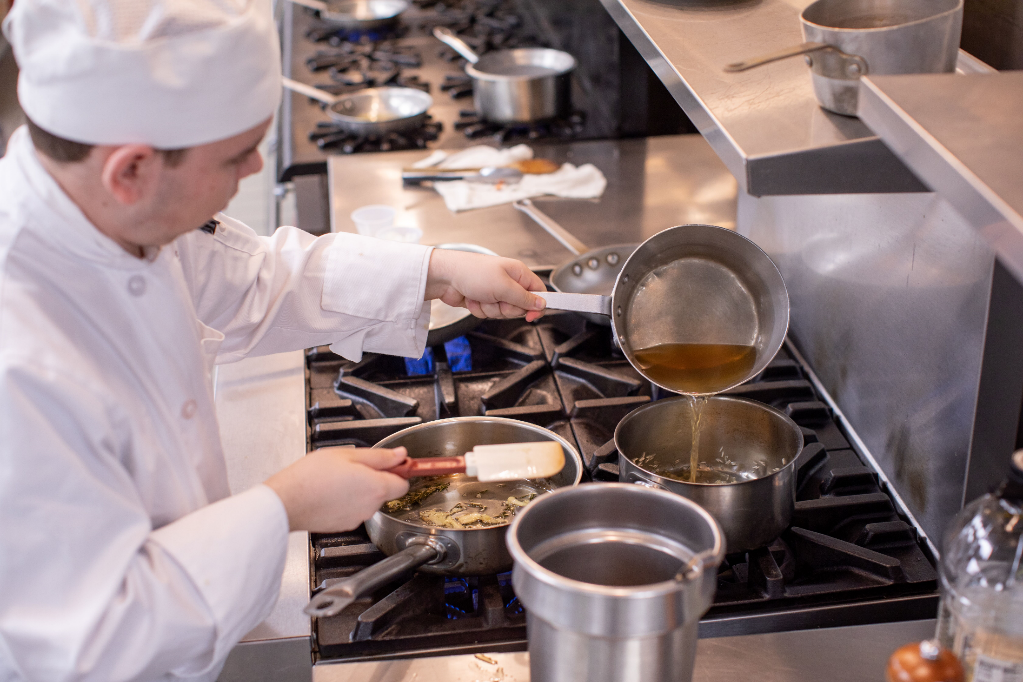 Instructors
Click on link for chef bios. 
https://www.waketech.edu/programs-courses/credit/culinary-arts/faculty
Jeff Hadley, Department Head
Jim Hallett
Phil Bales
Aaron Stumb
Caralyn House, Baking Lead Instructor
Leslie DeMarco
Eric Stopka
Melissa Attanas
Heather Therien
Jane Broden, Hospitality Lead Instructor
Suya Campos-Rosa
Adjunct Instructors
Adjunct Instructors
Our adjunct instructors may change each semester.  They are industry professionals who take time out of their busy schedules to teach a class or two. Each is a specialist in their area.  

Recent adjunct instructors include:
Smith Joslin, Whole Foods Bakehouse Commissary
Corinna Morris, Prestonwood Country Club
Suzanne Downs, Fearrington House Restaurant 
Stephanie Nikolic, Bun Buzzed
Aris Ragouzeos, Retired from GSK
Patty Robinson, F & D Huebener, LLC
Brandon Levtzow, Hyatt Hotels
Anthony Wilkens, Another  Broken Egg
Barry Schuster, NC Central Hospitality
Programs of Study
Culinary
Baking
Hospitality
	Degrees and Diplomas
	Adding Certificates - http://www.waketech.edu/programs-courses/credit/hospitality-management/degree-certificates 
	Advising – especially if you are considering adding a certificate, or double/triple majoring
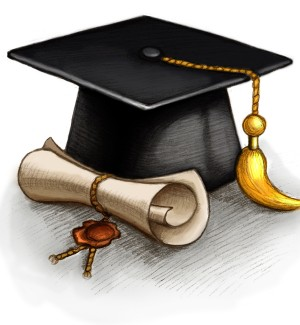 Academic Requirements
Pre- and Co-Requisites 
ServSafe Certification – required of every student, and part of every student’s first semester 
General Education Credits
Can be transferred from another school or curriculum
ENG 111 and ENG 112 or ENG 114 (take 2 of these)
MAT 110
PSY 118
ART 131 or HUM 115
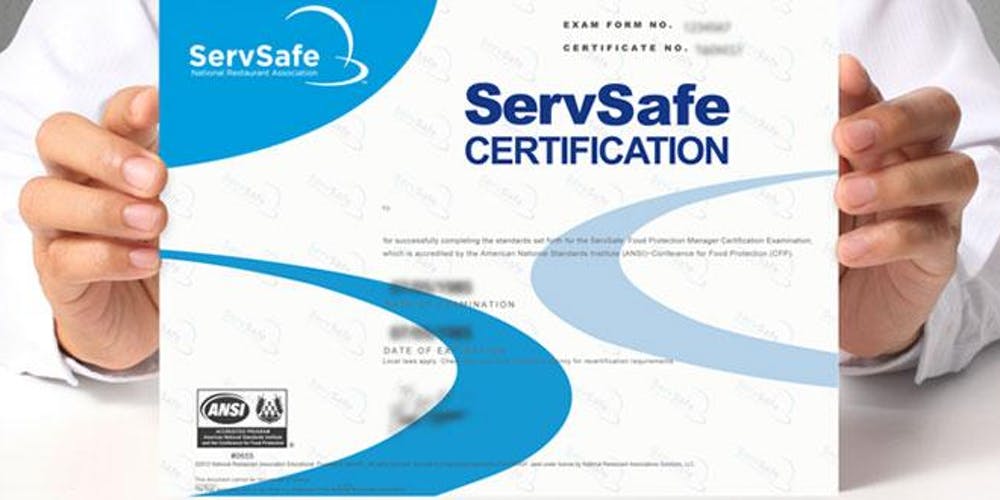 CULINARY ARTS
Culinary Arts Degree - A55150-Day Only
The Culinary Arts curriculum provides specific training required to prepare students to assume positions as trained culinary professionals in a variety of food service settings including full service restaurants, hotels, resorts, clubs, catering operations, contract food service, and health care facilities.
Course offerings emphasize practical application, a strong theoretical knowledge base, and professionalism and provide the critical competencies to successfully meet industry demands. Courses also include sanitation, food/beverage service and control, baking, garde manger, American/International cuisines, and hospitality supervision.
Graduates should qualify for entry-level positions such as line cook, station chef, and assistant pastry chef. American Culinary Federation certification is available to graduates. With experience, graduates may advance to positions such as sous-chef, executive chef, or food service manager.
 
Culinary Arts Diploma - D55150-Day Only
The culinary arts diploma includes basic and more advanced courses to help prepare students for entry into the culinary field or to advance in their current foodservice positions.
Courses address both the art and the science of food preparation. Students learn basic sanitation, cooking and baking principles, and garnishing and presentation skills. Modern supervision techniques are also studied and practiced. The majority of class time is devoted to actual hands on kitchen skill development.
Course credits are transferable to the Culinary Arts associate degree program.
 
Culinary Arts Certificate - C55150A-Day and Evening
The Culinary Certificate includes basic courses to help prepare students for entry into the culinary field or to advance in their current foodservice jobs.
Courses address both the art and the science of food preparation. Students learn basic sanitation, cooking and baking principles, and garnishing and presentation skills. Modern supervision techniques are also studied and practiced. The majority of class time is devoted to actual hands-on kitchen skill development.
Courses credits are transferable to the Culinary Arts associate degree program.
CULINARY PROGRAM SEQUENCE
First Semester
CUL   110	Sanitation and Safety………………………….2
CUL   140	Culinary Skills I……………………………………5
ENG  111	 Writing and Inquiry……………………………..3
MAT  110	Math Measurement & Literacy…………….3
Second Semester
CUL   160	Baking I………………………………………………3
CUL   170	Garde-Manger I…………………………………..3
CUL   240	Culinary Skills II...........................................5
HRM  245	Human Resources Management Hosp…3
Complete Culinary Arts certificate (C55150A):
CUL 110, CUL 140, CUL 160 or CUL 170, CUL 240, HRM 245
Third Semester
CUL   112	Nutrition for Foodservice…………….….......3
CUL   112A 	Nutrition for Fdsv Lab……………..….….……1
ENG  112	Writing/Research in the Disc………..……...3
HRM  260            Procurement for Hospitality…………..…….3
Fourth Semester
CUL   135	Food and Beverage Service…………………2
CUL   135A          Food and Beverage Service Lab…………..1
CUL   250	Classical Cuisine…………………………………5
WBL  112	Work-Based Learning I………………………..2
Fall Elective List I……………………………………………………….….2
CUL   260	Baking II………………………………………..……3



Fifth Semester
CUL   230	Global Cuisines………………………….5
HRM  220	Cost Control-Food and Beverage…3
SPA  120	Spanish for the Workplace………….3
CUL   270	Garde Manager II……………………….3
Sixth Semester
PSY  118	Interpersonal Psychology……………3
Humanities/Fine Arts Elective………………………………3
Complete Culinary Arts Diploma (D55150):
CUL 110, CUL 140, ENG 111, MAT 110, CUL 160, CUL 170, CUL 240, and HRM 245, + Select six credits from HRM 260, HRM 220, and   CUL 112/A, and select ten credits from BPA 150, CUL 130, CUL 214, CUL 260 or CUL 270
Fall Elective List (Select one of the following):
CUL   130	Menu Design……………………………2
CUL   214	Wine Appreciation…………………....2
Other Electives
BPA  150	Artisan & Specialty Bread…………..4
WBL  122            Work-Based Learning II…………......2
Humanities Elective (Select one course from the following):
HUM  115                Critical Thinking……………………3
ART   131                Drawing ……………………………….3
Graduation Requirements……………………………...…72 Credit Hours
BAKING & PASTRY ARTS
All core classes are taught in 8 week semesters
 
Baking and Pastry Arts Degree - A55130-Day Only
The Baking and Pastry Arts curriculum is designed to prepare students with the skills and knowledge required for employment in the baking/pastry industry including restaurants, hotels, independent bakeries/pastry shops, wholesale/retail markets, and high-volume bakeries.
Course offerings emphasizing practical application, a strong theoretical knowledge base, and professionalism provide the critical competencies to meet industry demands. Course work includes specialty/artisan breads, desserts, pastries, candies, decorative work, high-volume production and food marketing.
Graduates should qualify for entry-level positions, such as pastry/bakery assistant, area pastry chef and assistant pastry chef. American Culinary Federation certification is available to graduates.
 Baking and Pastry Arts Diploma - D55130-Day Only
 The Baking and Pastry Arts diploma includes basic and more advanced courses to help prepare students for entry into the baking
 field or to advance in their current foodservice positions.
Courses address both the art and the science of baking.  Students learn basic sanitation, cooking and baking principles, and garnishing and presentation skills. Modern supervision techniques are also studied and practiced. The majority of class time is devoted to actual hands on   kitchen skill development.
Baking and Pastry Arts Fundamentals - Certificate - C55130A
Bread Baker Certificate- C55130B
Confectioner’s Certificate- C55130C
Cake Decorator Certificate- C55130D
-Day Only
 
The Baking and Pastry Arts certificates include basic courses to help prepare students for entry into the baking field or to advance in their current food service jobs. Courses address both the art and the science of baking. Students learn basic sanitation, cooking and baking principles, as well as pastry, confection and production baking skills. The majority of class is devoted to actual hands-on baking skill development.
BAKING AND PASTRY PROGRAM SEQUENCE
First Semester (1st 8 weeks)
CUL   110	Sanitation and Safety…………………..……...2
CUL   142	Fundamentals of Food…………………..…….5
CUL   160	Baking I………………………………….……..……3
First Semester (2nd 8 weeks)
BPA  120	Petits Fours & Pastries…..………………..….3
CUL   150	Food Science………………………………………2
CUL   260	Baking I………………………………………………3
Complete Baking and Pastry Arts Certificate (C55130A)
16 credit hours:  CUL 110, CUL 142, CUL 160, BPA 120 and CUL 260
Second Semester (1st 8 weeks)
CUL 112 A 	Nutrition for Foodservice…………….………..4
BPA   210	Cake Design and Decorating…….…..…….3
BPA   220	Confection Artistry………………..………….…..4
Second Semester (2nd 8 weeks)
BPA  130	European Cakes & Tortes…………………….3
BPA  150	Artisan & Specialty Breads…………………..4
HRM  245	Human Resources Management Hosp….3
Third Semester (1st 8 weeks)
BPA  230	Chocolate Artistry………………………………..3
BPA   230A   	Chocolate Artistry Lab………………………….1
BPA  260	Pastry & Baking Marketing……………………3
WBL  132	Work-Based Learning (16 week course)…2

Third Semester (2nd 8 weeks)
BPA  240	Plated Desserts……………………………………….3
BPA  250	Dessert & Bread Production…………………….5
WBL  132	Work-Based Learning I (16 week course)…..2
General Education Credits (Take Any Semester)
PSY  118	Interpersonal Psychology…………………………3
ENG  111	Writing and Inquiry………………………………….3
ENG  112	Writing/Research in the Disc……………………3
Humanities/Fine Arts Elective……………………………………………3
MAT   110	Math Measurement & Literacy…………………3
Humanities/Fine Arts Electives
HUM  115	Critical Thinking………………………………………3
ART  131	Drawing I………………………………………………..3
Graduation Requirements…………………………..73 Credit Hours
HOSPITALITY MANAGEMENT
Hospitality Management Degree - A25110-Day and online
The Hospitality Management curriculum prepares students to understand and apply the administrative and practical skills needed for supervisory and managerial positions in hotels, motels, resorts, inns, restaurants, institutions, and clubs.
Course work includes front office management, guest services, sanitation, menu writing, quality management, purchasing, and other areas critical to the success of hospitality professionals.
Upon completion, graduates should qualify for supervisory or entry- level management positions in food and lodging including: front office, reservations, housekeeping, purchasing, dining room, and marketing. Opportunities are also available in the support areas of food and equipment sales.
Hospitality Management Diploma - D25110A-Day
The hospitality management diploma prepares students to understand and apply the administrative and practical skills needed for positions in the hospitality industry. It also applies advanced classes in the hospitality and business field. Students may also choose concentrations in restaurant or hotel management. Course work includes guest services, human resource management, and other areas critical to the success of hospitality professionals. Upon completion, graduates should qualify for entry level supervisory or management training positions in the hospitality industry
Hospitality Restaurant Management Certificate - C25110D-Day
The restaurant management certificate prepares students to understand and apply the administrative and practical skills needed for positions in the restaurant industry. Course work includes guest services, sanitation, human resource management, and other areas critical to the success of restaurant professionals. Upon completion, graduates should qualify for entry level supervisory or management training positions in the restaurant industry.
Procurement Management Certificate – C25110E-Day
The procurement management certificate provides students with skills specific to positions in food ordering industry. Couse work includes procurement, sanitation, culinary skills, and accounting. Upon completion, graduates should qualify for entry-level supervisory or management training positions in food procurement.
Hospitality Management Core Certificate – C25110F-Online only
The hospitality management core certificate provides students an understanding of management and practical skills for the hospitality industry. Course work includes guest services, human resource management, leadership and other areas critical to the success of hospitality professionals. Upon completion, graduates should qualify for entry-level supervisory or management training positions in the hospitality industry.
Hospitality Event Coordinator Certificate - C25110G -Day Only
The event management certificate prepares students to understand and apply the administrative and practical skills needed for positions in the field of meeting and convention planning. Course work includes guest services, event planning, marketing, and other areas critical to the success of industry professionals. Upon completion, graduates should qualify for entry level supervisory or management training positions in the meeting and convention planning field.
Hospitality Hotel Operations Certificate- C25110H –Day
The hotel management certificate prepares students to understand and apply the administrative and practical skills needed for positions in the hotel industry. Course work includes guest services, sanitation, human resource management, and other areas critical to the success of hotel professionals. Upon completion, graduates should qualify for entry level supervisory or management training positions in the hotel industry.
Foodservice Entrepreneurship Certificate - C25110J-Day
The entrepreneur certificate gives students basic business skills specific to the hotel and restaurant industry. Course work includes guest services, human resource management, basic business and entrepreneurship studies, and other areas critical to the success of industry professionals. Upon completion, graduates should have a good understanding of the basics of setting up a business in the hospitality industry.
HOSPITALITY PROGRAM SEQUENCE
First Semester
CUL   110	Sanitation and Safety…………………………..2
ENG  111	Writing and Inquiry.………………………………3
HRM  110            Introduction to Hosp & Tourism……….…..3
MAT  110	Math Measurement & Literacy..…………...3
PSY  118	Interpersonal Psychology……..……………...3
___  ___	*Elective List I	…………………………….…..2
Second Semester
CUL   135	Food and Beverage Service…………………..2
CUL   135A	Food and Beverage Service Lab.…………..1
HRM   245	Human Resource Mgmt – Hosp.……………3
CUL   142	Fundamentals of Food OR
CUL   140	Culinary Skills I……………………….……….….5
HUM  115	Critical Thinking………………………….……….3
___  ___	*Elective List II…………..……….……….……..2
Third Semester
HRM  220	Cost Control - Food and Beverage…………3
HRM  275	Leadership-Hospitality………………………....3
HRM  240            Marketing for Hospitality……….…….………3
Fourth Semester
WBL  112	Work-Based Learning I…………………..........2
HRM  235                Quality Mgmt – Hospitality……………....3

  SPA  120           Spanish for the Workplace………………….3
___  ___	*Elective List III………………………………….3
Fifth Semester	
ACC  175	Hotel and Restaurant Accounting…….…4
HRM  140	Legal Issues – Hospitality…………………..3
___  ___	*English Elective……………………………….3
___  ___	*Elective List IV…………………………………3
Complete Hospitality Restaurant Management certificate (C25110D): CUL 110, HRM 110, HRM 215, HRM 245, HRM 275, CUL 135 and CUL 135A
Complete Procurement Management certificate (C25110E): ACC 175, CUL 110, CUL 140 OR CUL 142, HRM 220 and HRM 260
 Complete Hospitality Management Core certificate (C25110F): HRM 110, HRM 140, HRM 245, HRM 275 and HRM 280
 Complete Hospitality Event Coordinator certificate (C25110G): HRM 110, HRM 140, HRM 240, HRM 235, HRM 125 and HRM 210
 Complete Hospitality Hotel Operations certificate (C25110H): CUL 110, HRM 110, HRM 120,HRM 210 and HRM 245.
 Complete Foodservice Entrepreneurship certificate (C25110J): BUS 139, CUL 110, HRM 245HRM 140, HRM 220 and HRM 240.
 Complete Hospitality Management diploma (D25110): CUL 110, ENG 111, HRM 110, MAT 110, HRM 140, HRM 240, HRM 220, HRM 245; Take one course from BUS 139, CUL214, or HRM 225; Choose 8 credits from ACC 175, CUL 130, CUL 135, CUL 135A, CUL 142, HRM 260; Choose 8 credits from WBL 112, HRM 120, HRM 210, SPA 120
HOSPITALITY PROGRAM SEQUENCE CONTINUED
English Electives (Select one course from the following list):
ENG  112	Writing/Research in the Disc………………..3
ENG  114	Prof Research and Reportin…………………3
Elective List I (Select one or both course(s) from the following list):
CUL   214	Wine Appreciation……………………………….2
HRM  120	Front Office Procedures……………………….3
Elective List II (Select one or both course(s )from the following list):
CUL   130	Menu Design	…………………………………2
HRM  225	Beverage Management……………………….3
Elective List III: (Select one or both course(s) from the following list):
BUS  139	Entrepreneurship I……………………………….3
HRM  210	Meetings & Event Planning…………………..3
Elective List IV (Select 3 credits from the following list):
BUS  139	Entrepreneurship I………………………….…..3
BUS  230	Small Business Management………………3
CUL   130	Menu Design……………………………………….2
CUL   214	Wine Appreciation……………………………….2
HRM  120	Front Office Procedures……………………….3
HRM  125	Etiquette for Hospitality…………………….…1
HRM  210	Meetings & Event Planning……………………3
HRM  215	Restaurant Management………………………3
HRM 225	Beverage Management…………..……….….3
HRM 260 	Procurement for Hospitality………….………3
Graduation Requirements………….......68 Credit Hours
Technical Requirements
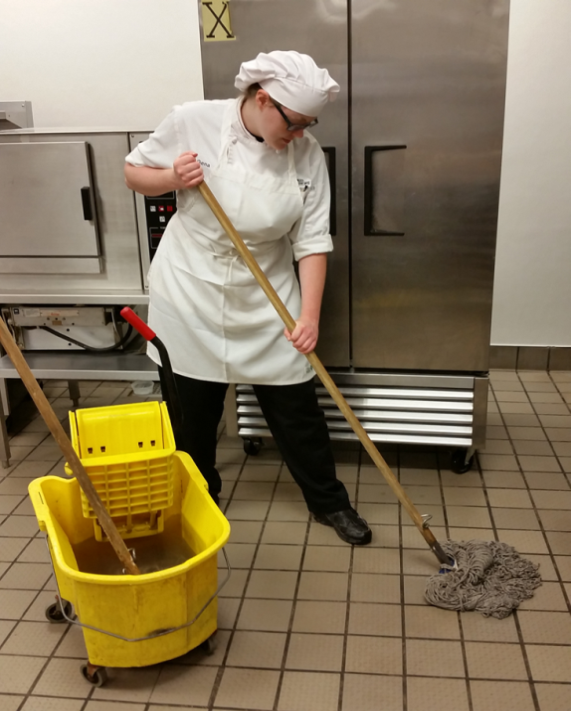 The hospitality industry is demanding
Communication
Physical Strength and Stamina
Mobility and Motor Skills
Sensory
Interpersonal and Emotional
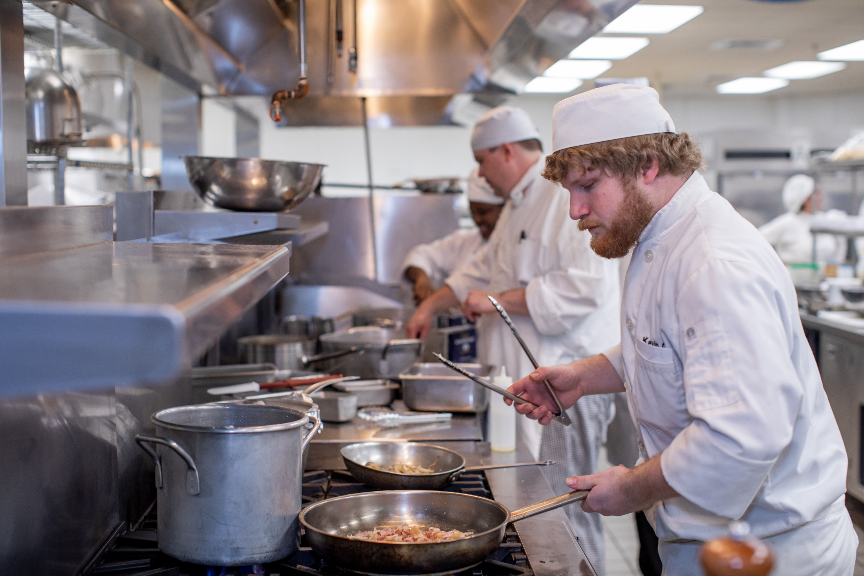 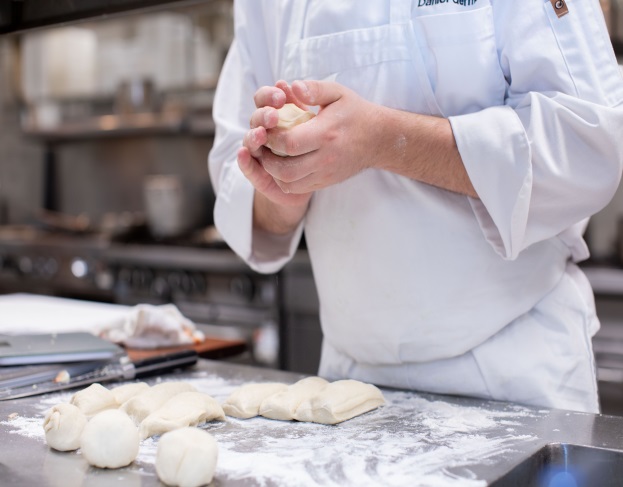 Uniform Policy
Why we wear what we wear
Hat		
Neckerchief	
Pants		
Shoes		
Apron		
Chef Jacket
Name embroidered
Wear it proudly	
Using Financial Aid  
Walk into the kitchen in complete uniform.  Dress in the locker rooms, not the kitchen.
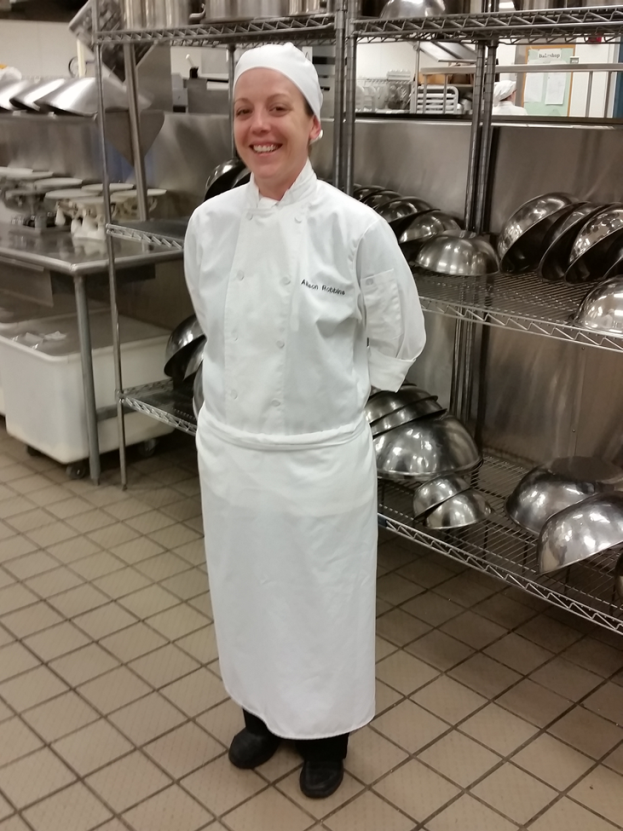 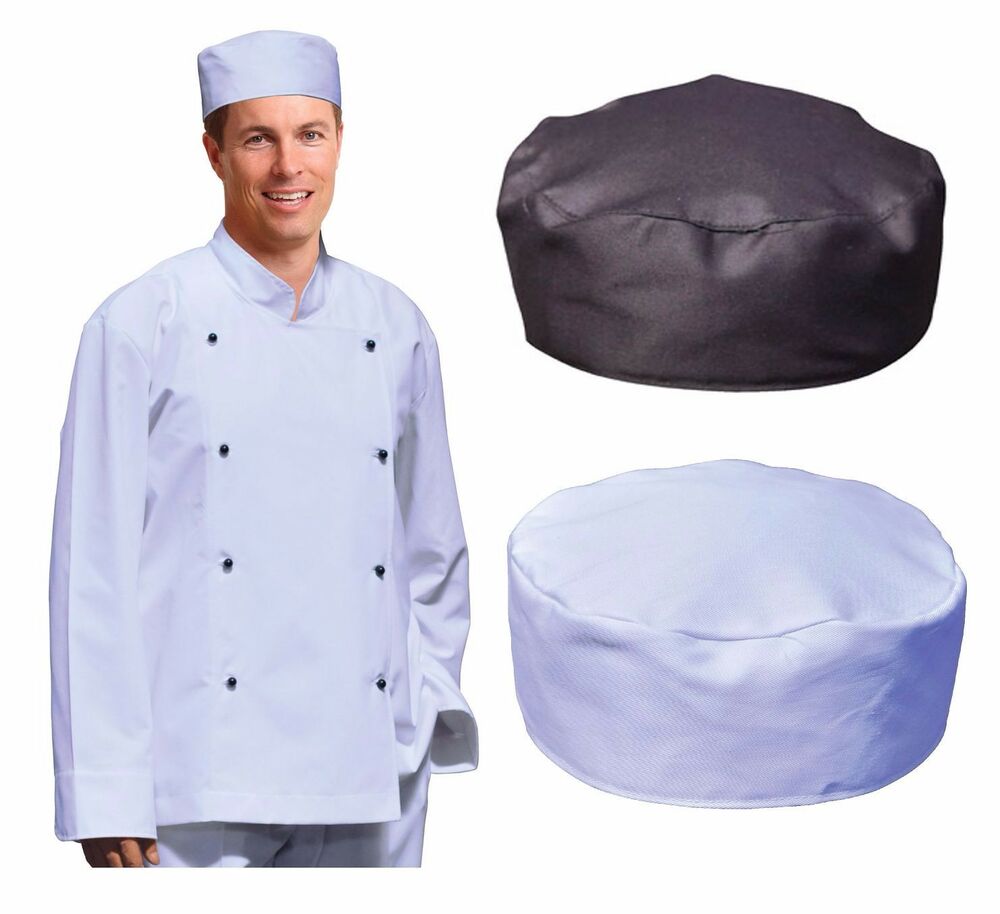 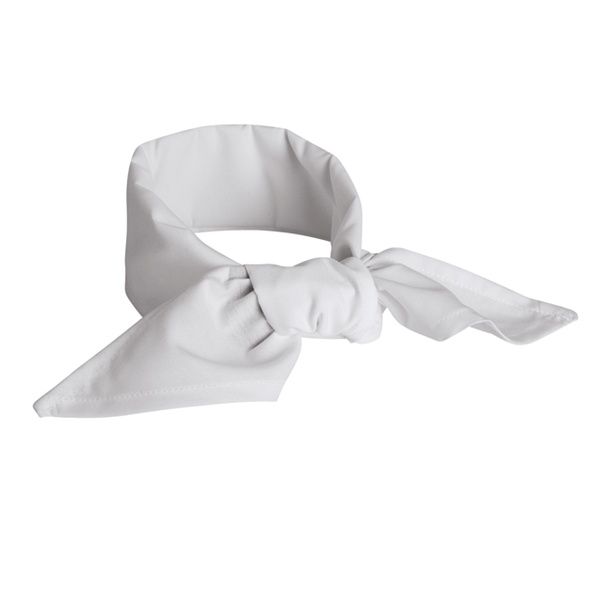 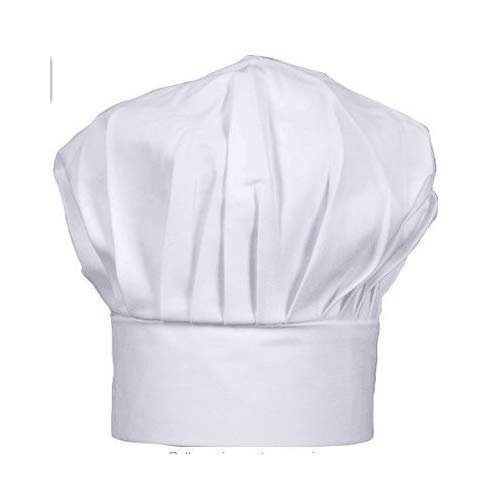 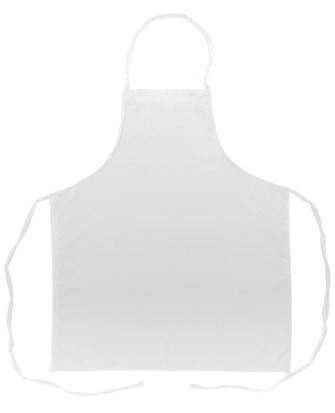 Knives and Tools
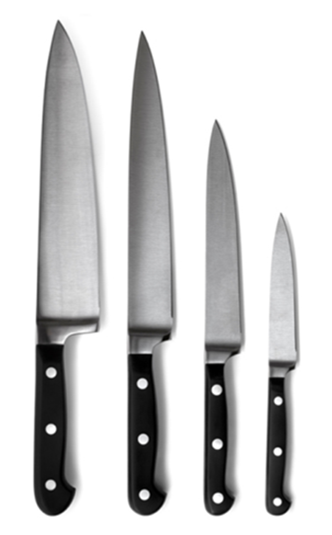 CHEF CULINARY SET  
 9" CHEF'S KNIFE-GENESIS                         
6" BONING KNIFE                             
11" WAVY EDGE SLICER
 3" PARING KNIFE                                        
10" STEEL-GENESIS                               
KITCHEN SHEARS                             
BENCH SCRAPER  
8" OFFSET SPATULA                                           
MICROPLANE GRATER W/ HANDLE                                       
1" MELON BALLER                                        
MEASURING SPOON SET                                               
MEASURING CUP SET                                                 
16" POLYURETHANE PASTRY BAG                                       
16" POLYURETHANE PASTRY BAG                                       
SMALL DECORATING TUBE SET                                         
#4 STAR TUBE                                                      
#4 PLAIN TUBE                                                     
POCKET THERMOMETER                                                
SWIVEL PEELER-PLASTIC HANDLE                     
TRIPLE ZIP KNIFE CASE 
DIGITAL SCALE
Knives and Tools
Baking Kit
 5 PC. MODELING TOOL SET                                           
  FONDANT SMOOTHER                                                  
  4 PIECE ARTIST BRUSH SET                                        
  SMALL COUPLER                                                     
  LARGE DECORATING TUBE SET                                         
  PASTRY COMB                                                       
  10" OFFSET SPATULA-PLASTIC HANDLE                                
  HOBBY KNIFE                                                     
  8" SPATULA-PLASTIC HANDLE                                       
  1" PASTRY BRUSH                                                   
  FISH BONE PLIERS                                                  
  FISH BONE TWEEZER - ANGLED TIP  
  4” TRIANGLULAR PASTRY SPATULA                                      
  FLUTED CUTTER SET-ROUND
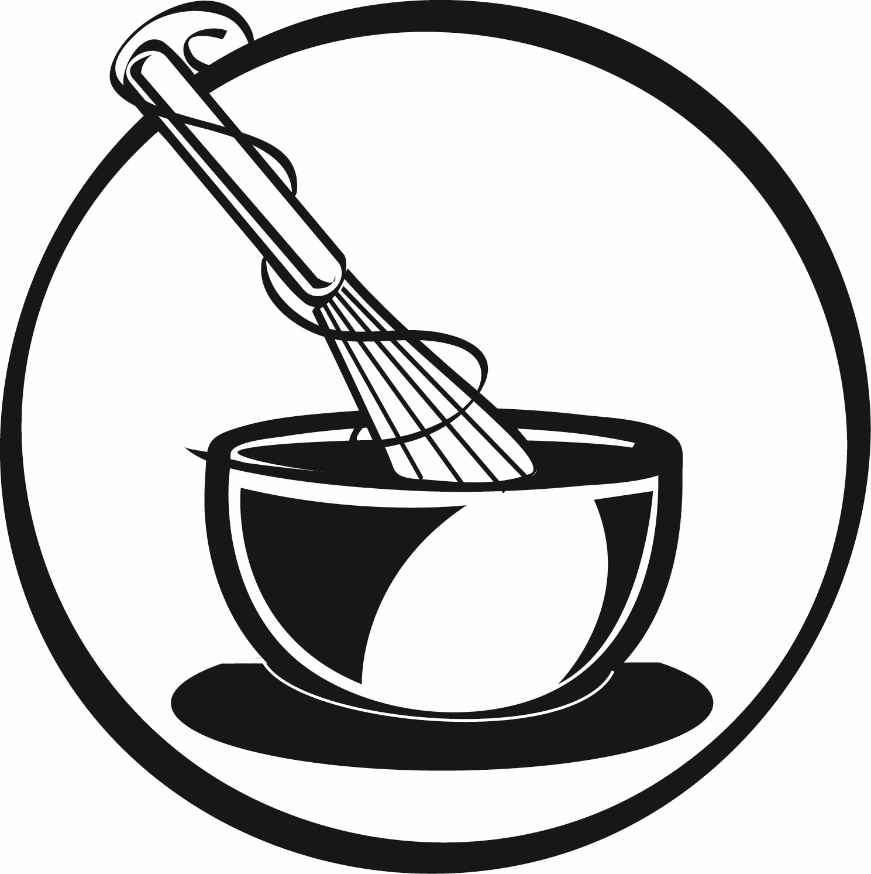 Knives and Tools
Other tools
Where to buy  
Cost 
Using Financial Aid
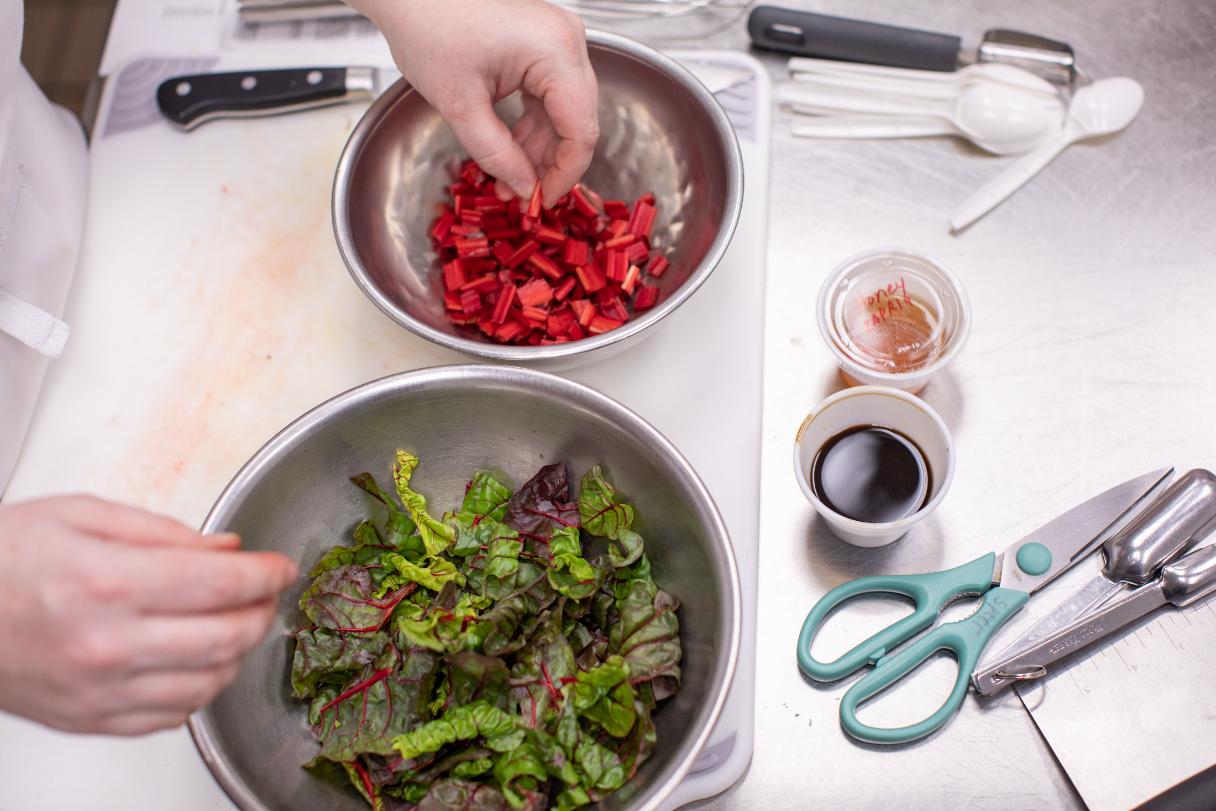 Flavors Restaurant
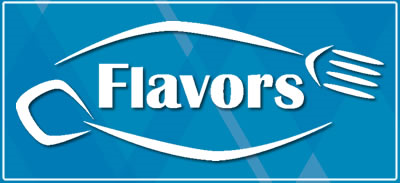 How it operates

How to make a reservation https://www.waketech.edu/flavors

Students as servers; students as cooks

Baking classes assist with providing desserts and breads
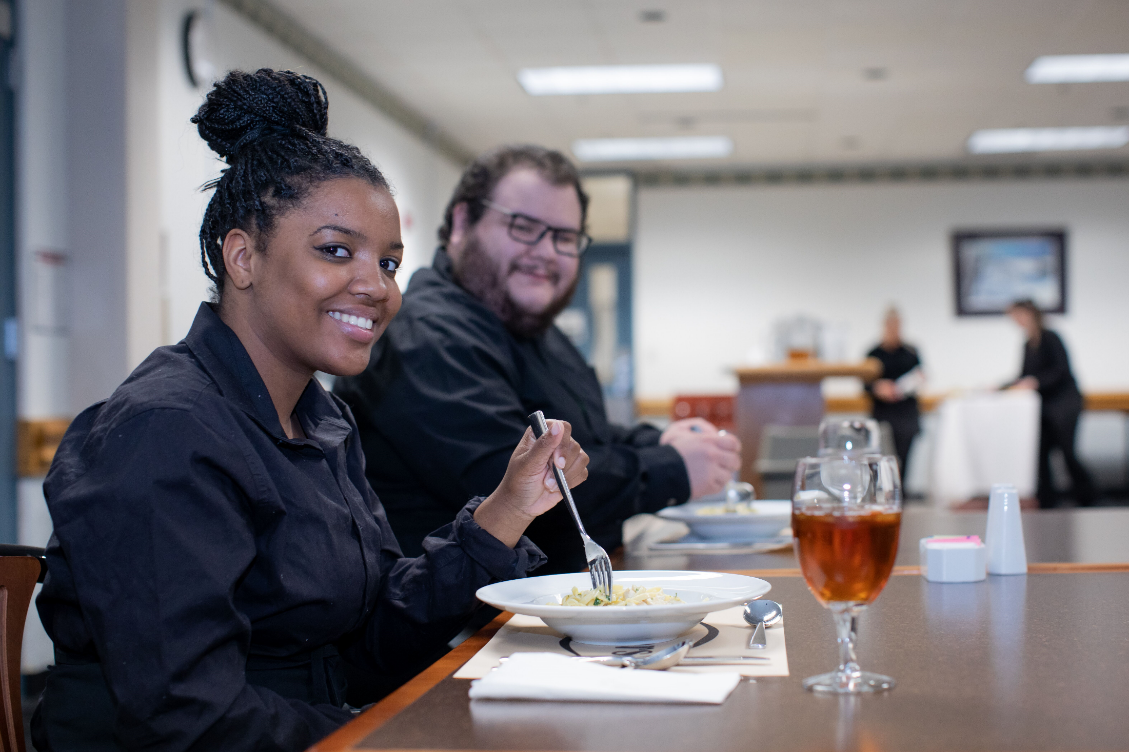 Work-Based Learning and Employment Resources
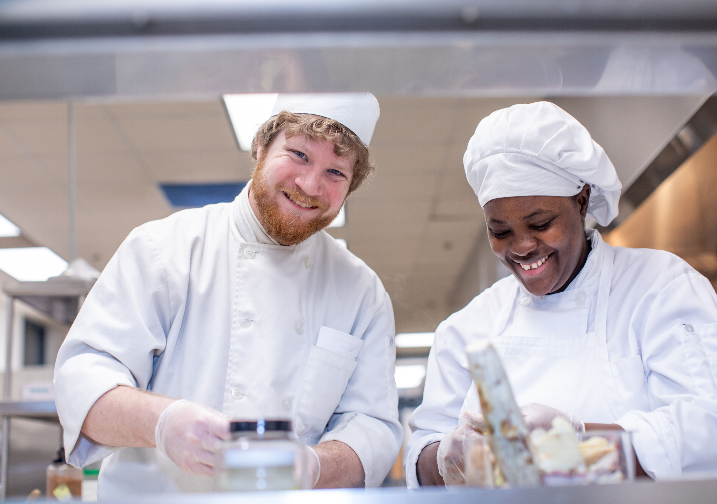 Why required

Requirements

Employment resources https://www.waketech.edu/about-wake-tech/careers-employment/careers

Study Abroad Opportunities
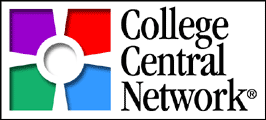 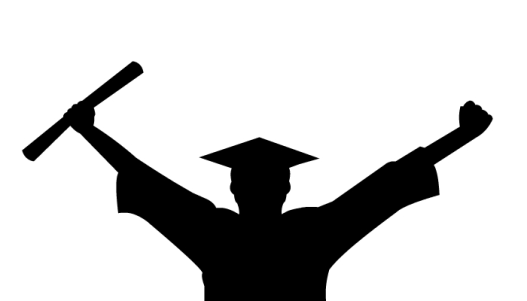 Once I Graduate, What Can I Expect?
Where can I find work after I graduate?

Student Success Stories http://www.waketech.edu/programs-courses/credit/baking-culinary-and-hospitality/graduate-job-placement

As a graduate, you can apply for Certified Culinarian® (CC®) or Certified Pastry Culinarian® (CPC®) with the American Culinary Federation (ACF).

Can I transfer to another school?

Will any of my credits transfer?
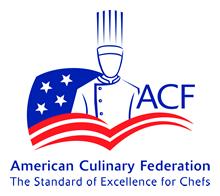 Tour of the Kitchens
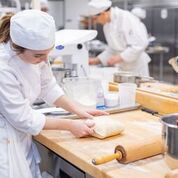 Questions? / Comments?
How to contact us:
Jeff Hadley, Department Head for Culinary, 
Baking, and Hospitality Programs 
jjhadley@waketech.edu 919-866-5990
Tour of Kitchens
Culinary, Baking and Hospitality Website:  http://www.waketech.edu/programs-courses/credit/baking-culinary-and-hospitality